Chapter 16 
Listening
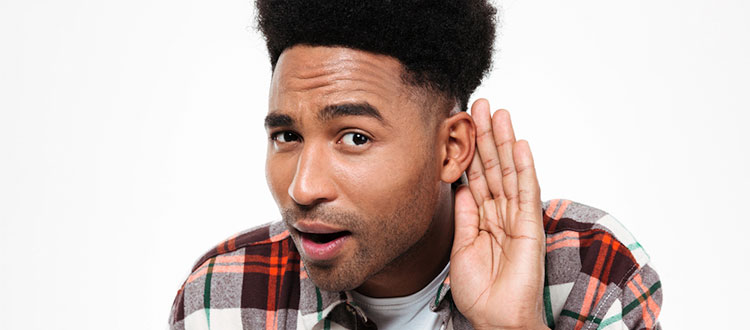 This Photo by Unknown Author is licensed under CC BY
Exploring Public Speaking (HACC Edition, 2021)
Chapter 16 Overview
16.1 Listening in Public Speaking  Settings
16.2 Providing Feedback to Speakers
Listening in Public Speaking Settings
Listening in Public Speaking Settings
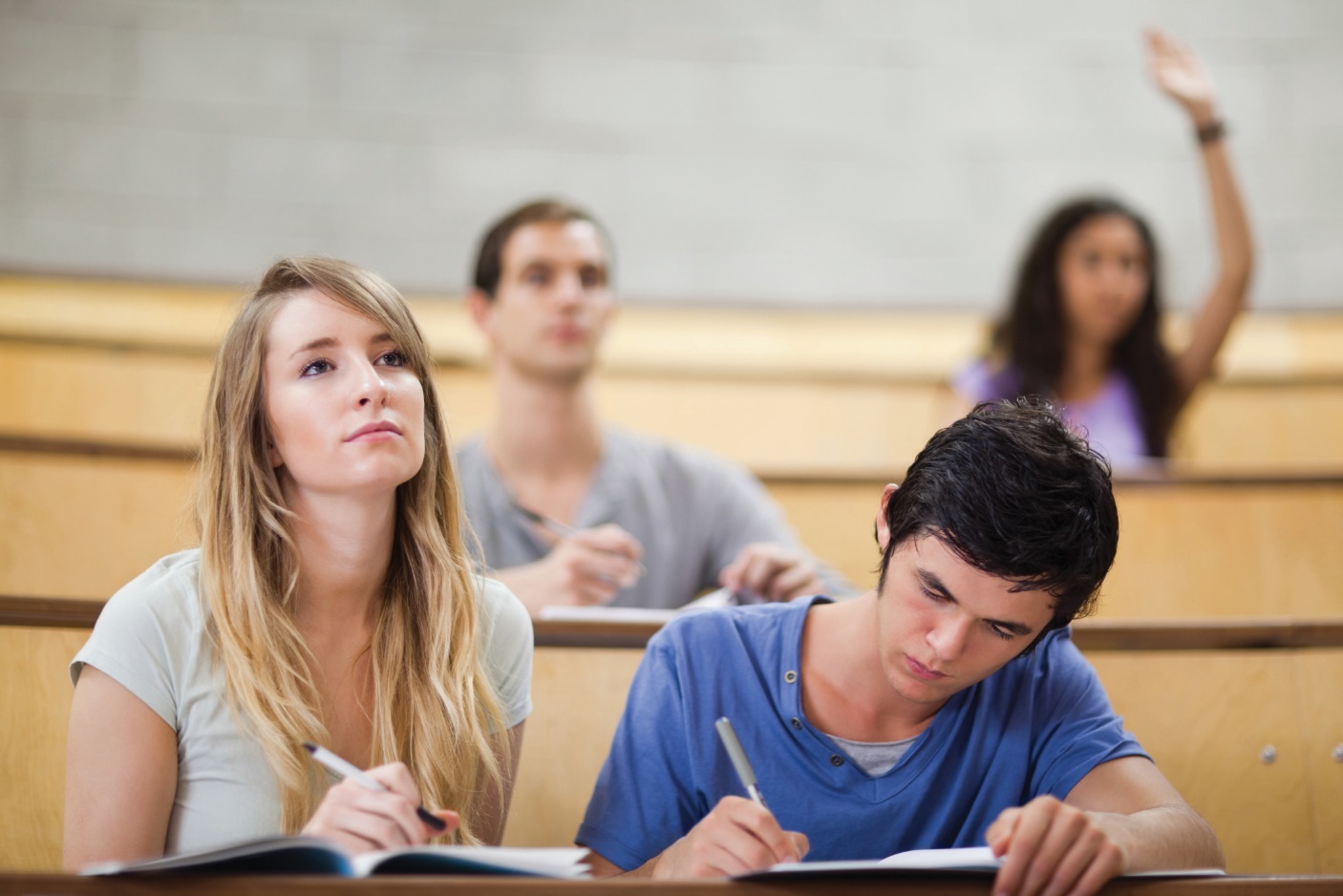 This Photo by Unknown Author is licensed under CC BY-SA-NC
15.1
About Listening
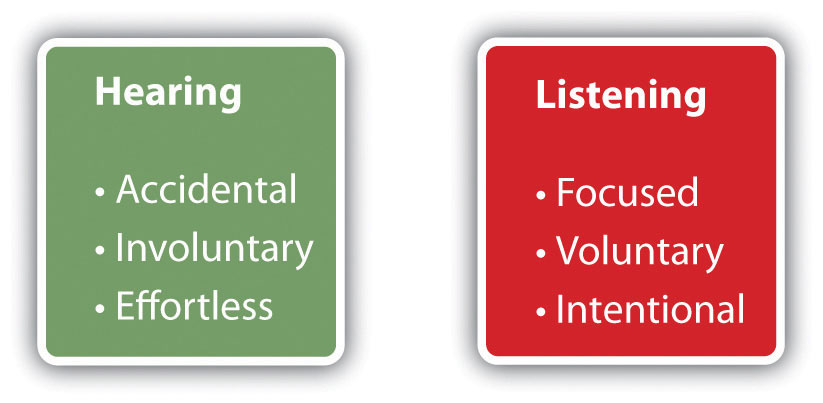 We often focus on the “sending” part of communication, but public speakers need listeners
Listening is not the same as hearing
This Photo by Unknown Author is licensed under CC BY-ND
This Photo by Unknown Author is licensed under CC BY-SA-NC
Three Types of Listening
Appreciative:
Takes place while listening to art forms
Critical
Evaluating the validity of arguments
Comprehensive:Focused on understanding and remembering
Your Audience andListening
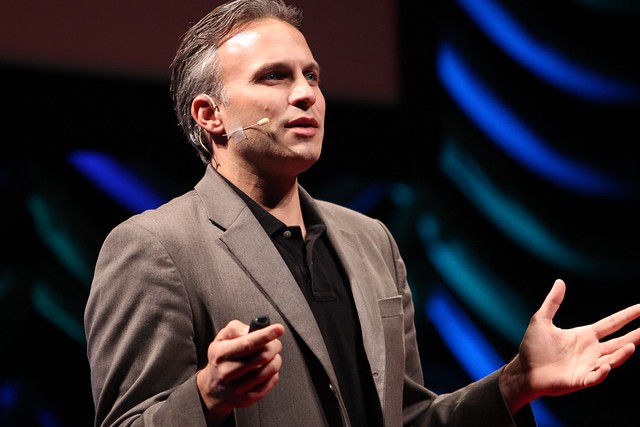 Speaker must make listening easier for audience through planned redundancy (introduction, transitions, visual aids)
This Photo by Unknown Author is licensed under CC BY-ND
Barriers ToListening
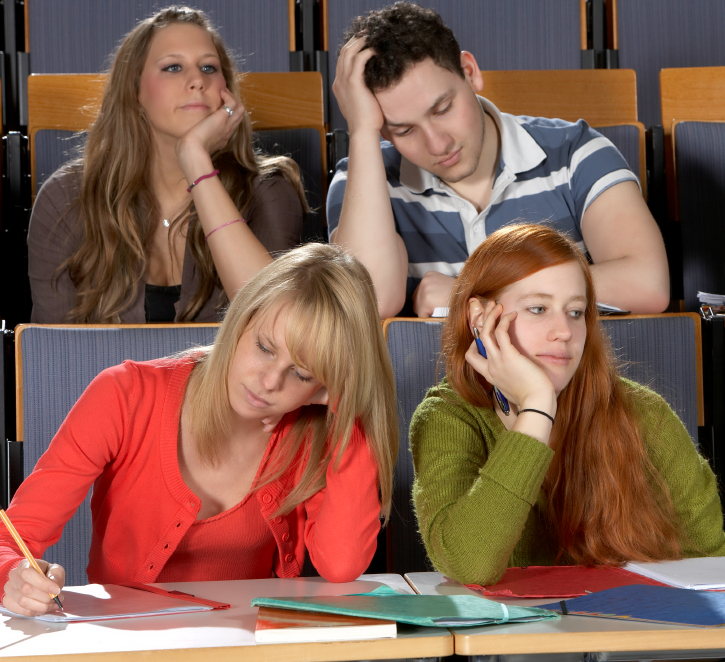 We have short attention spans
We also deal with noisiness and distractions
We process information faster than someone can say it
This Photo by Unknown Author is licensed under CC BY-NC-ND
How to ImproveListening
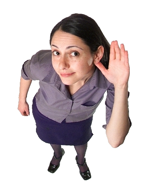 Try to improve your listening
Keep an open mind
Be prepared to listen by putting away distractions
Take notes
Avoid temptation to talk to others
This Photo by Unknown Author is licensed under CC BY-SA-NC
Providing Feedback to Speakers
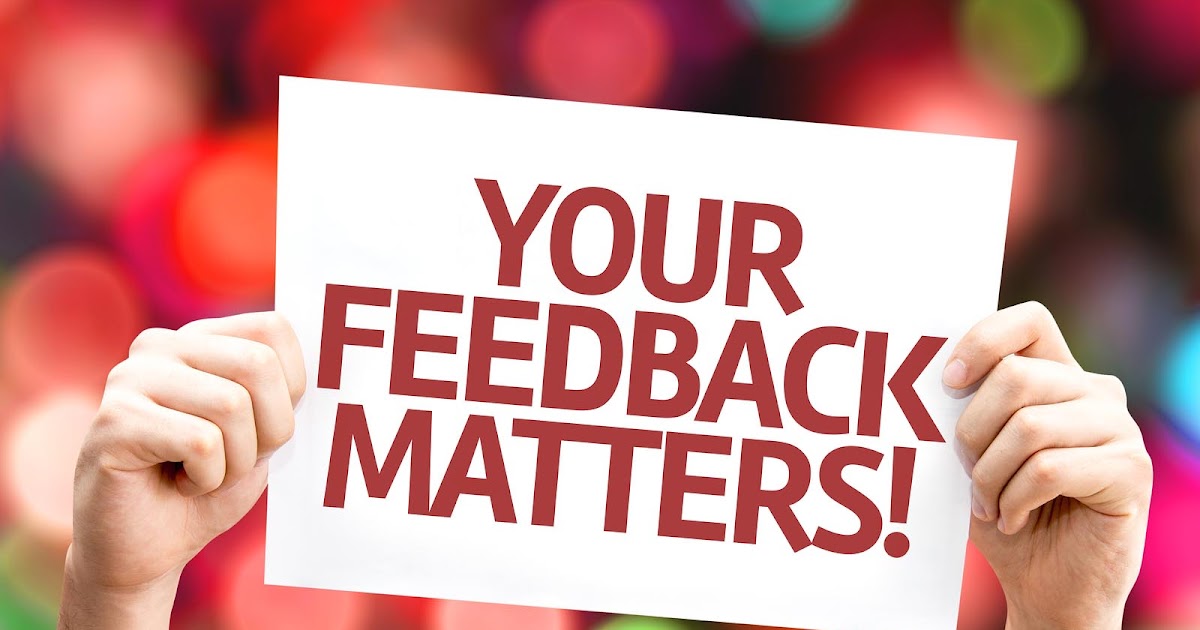 Providing Feedback to Speakers
This Photo by Unknown Author is licensed under CC BY
16.1
FeedbackChannels
Non-verbal:
Listen with full body
Have good eye contact
Nod head
Lean in towards speaker
Verbal: 
Ask questions when appropriate
Paraphrase what the speaker said
Chapter 16 Review
16.1 Listening in Public Speaking  Settings
16.2 Providing Feedback to Speakers